Heat transfer
Thermal boundary layer
Thermal Boundary Layer
When the temperature of a fluid flowing on a surface is different from that of the surface, a 'thermal boundary layer' develops on the surface, in a manner similar to the development of the velocity boundary layer
Let the flat plate be at a temperature of Ts. Let Ta > Ts. Then, the first layer that comes in contact with the surface will adhere to the surface and reach thermal equilibrium with the surface and attain a temperature of Ts
Then, the fluid particles in this layer will exchange energy with the particles in the adjoining layer, and so on. Thus a temperature profile will develop in the flow field and the temperature will vary from Ts at the surface to Ta at the free stream. 
The region in which the temperature variation in the y-direction is significant is known as 'thermal boundary layer'.
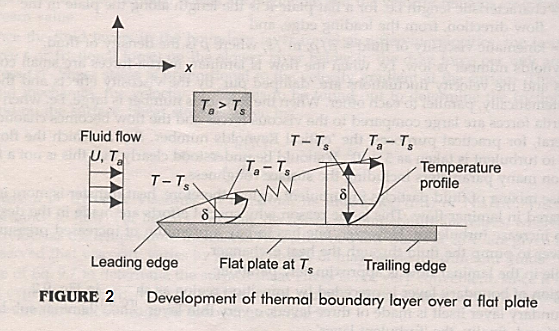 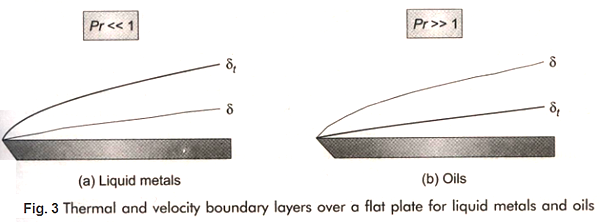 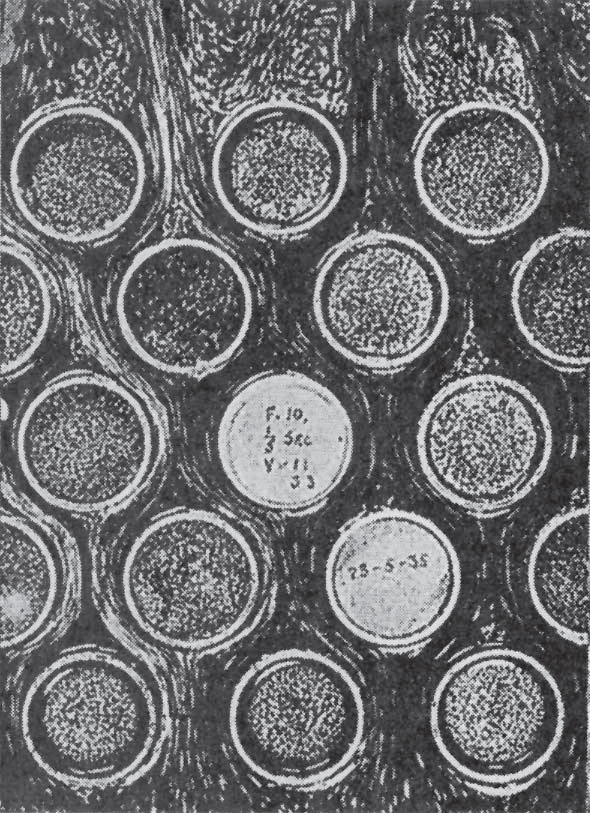 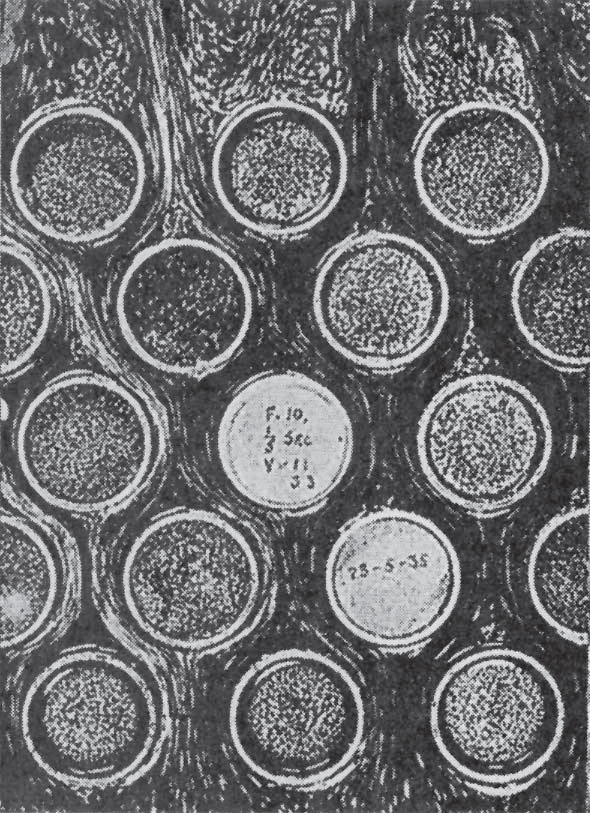 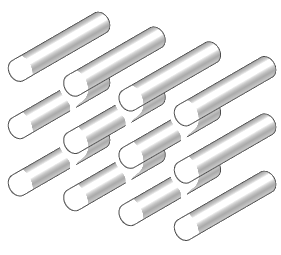